CSCC43 Tutorial 62021 June 29
Slide Design from Slides Carnival
UTSC Network Architecture
Problem: MATHLAB cannot compile Java.
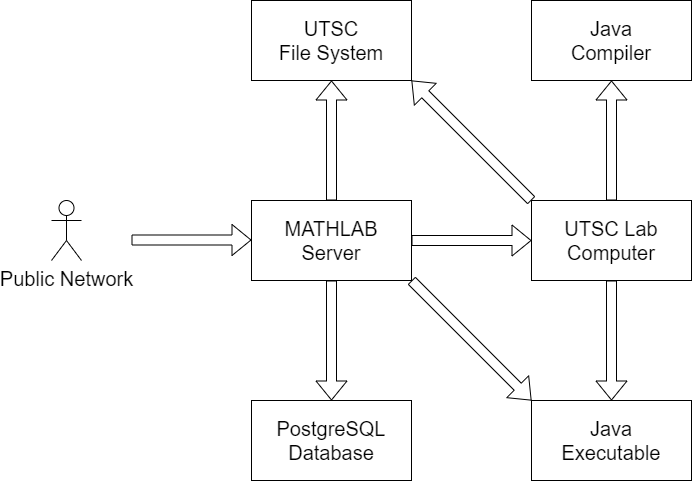 Problem: Lab computers cannot access
MATHLAB’s PostgreSQL server.
2
UTSC Network Architecture
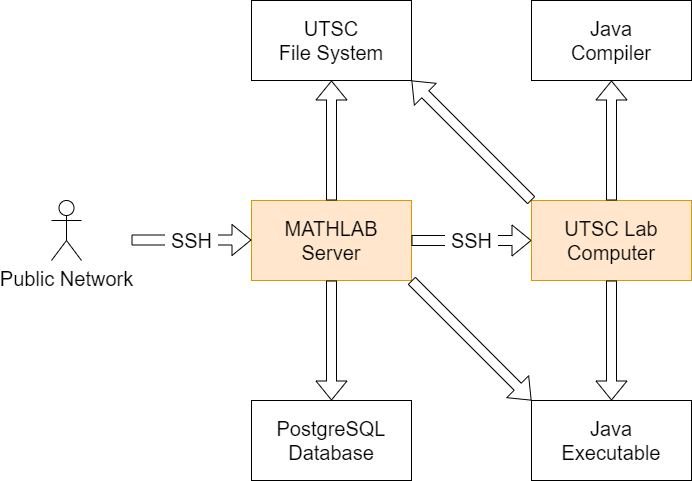 3
Resources
Download PostgreSQL.

wget https://jdbc.postgresql.org/download/postgresql-42.2.5.jar
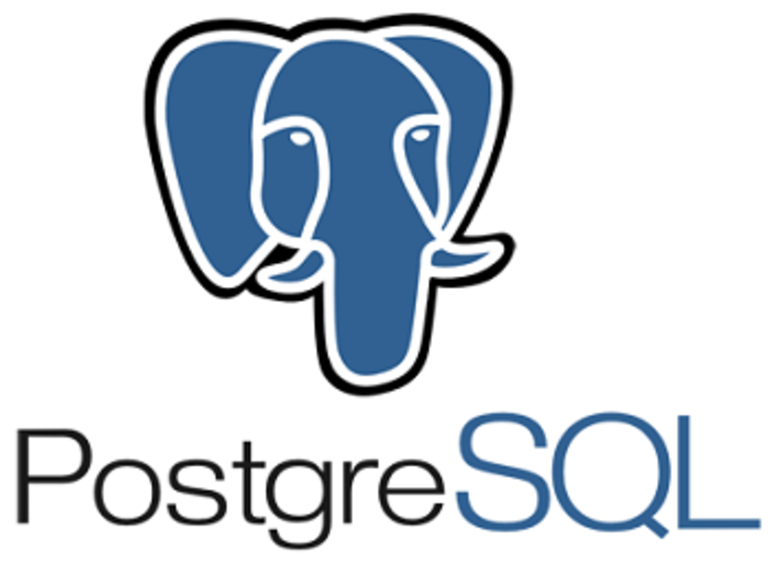 4
Commands
Compile your .java class.

javac -cp .:postgresql-42.2.5.jar *.java

Run your .class program.

java -cp .:postgresql-42.2.5.jar [main class] [arguments …]
5
Thanks!
Any questions ?

You can find me at
ta.kthisiscvpv.com
charles.xu@mail.utoronto.ca
6